Wel-come
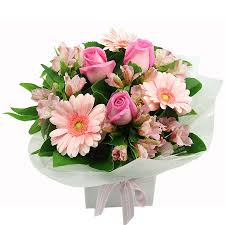 IDENTITY
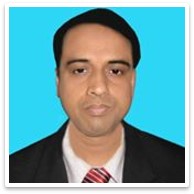 Mohammad  Abdul Malek
Assistant Teacher (Computer)
Kazi Abdul Majed Academy
Pangsha, Rajbari. Mob- 01717-002151
E-mail: abdulmalek1972p@gmail.com
Website. www.teachersnews24.com
Class: xi
Subject: English
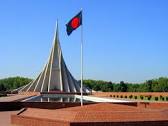 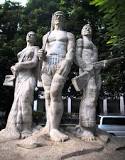 Oporajeo Bangla
The National Memorial
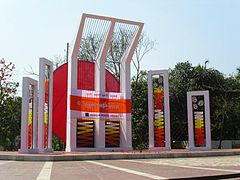 Central Shahid Minar
Jatiyo Sangshad Bhaban
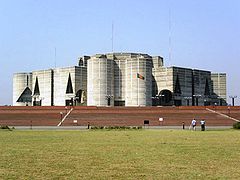 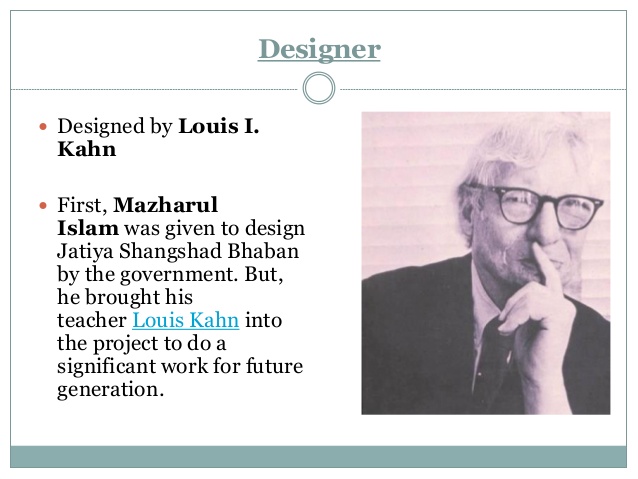 Learning Outcomes
By the end of the lesson, the students will be able to…
Learn some new synonym.  
Speak about what Jatiyo Sangshad Bhaban is.
Tell about its background.
Synonym
Capital
Center
Architect
Designer
Parliament
Senate
Location
Place
Complex
Multipart
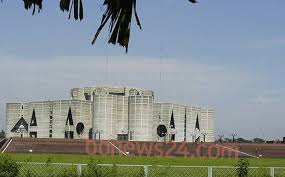 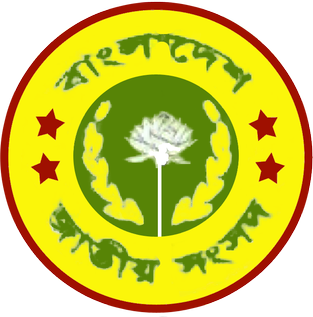 Symbol
 of 
The Jatiyo Sangsod Bhaban
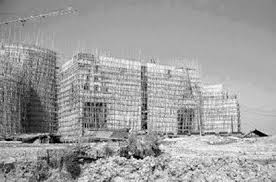 Under construction
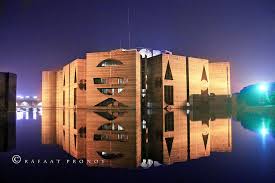 The parliament building at night
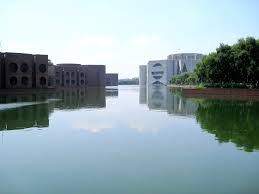 Lake beside the Sangsad Bhaban
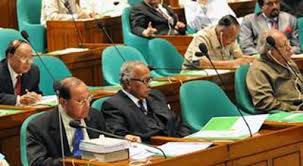 Inside the Sangsad Bhaban when Sangsad is running
Group work
Write at least five monuments name
Evaluation
Homework:
Write minimum 10 lines about The Jatiyo Sangsad .
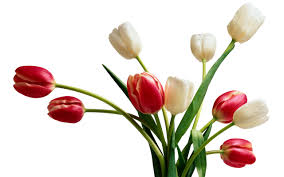 Thanks